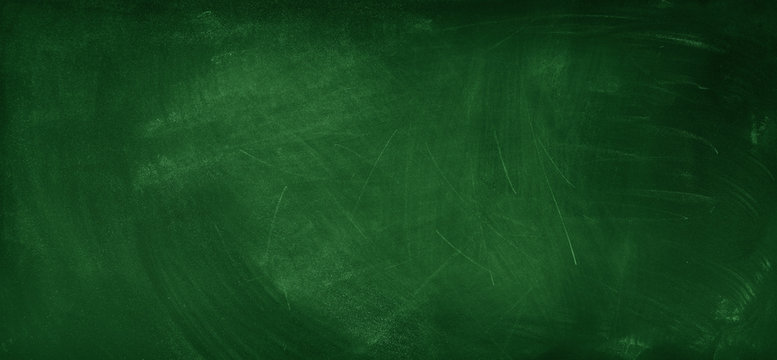 グシャの世界史探究授業　ヨーロッパ⑪
ヨーロッパの封建社会①
（封建的主従関係）
ヨーロッパの封建的主従関係の特徴とは？
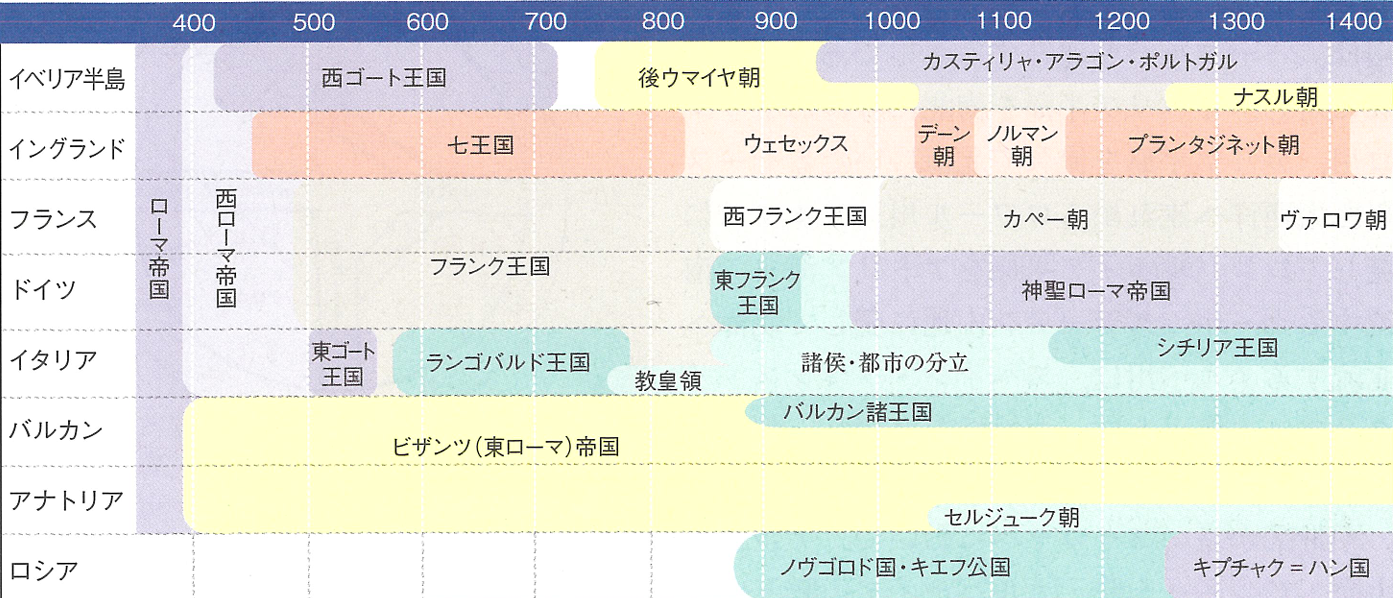 資料：『詳説世界史研究』山川出版社
封建社会
封建的主従関係
荘園
そもそも「封建」とは？
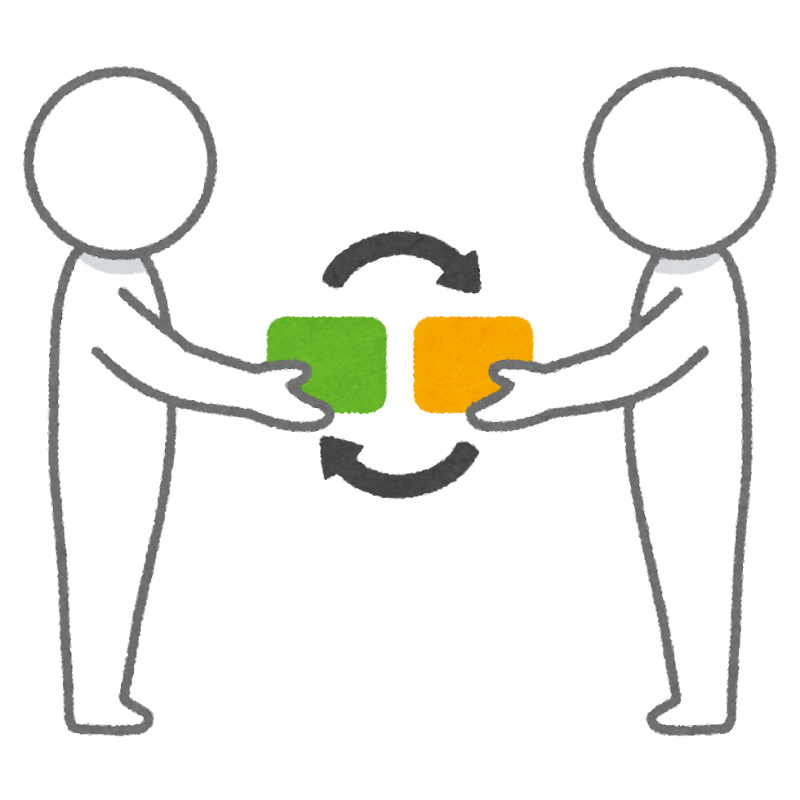 封建：主君が家臣に土地を与える代わりに
　　　家臣が主君に忠誠を誓うこと
なぜヨーロッパで封建制が出現したのか？
外部勢力から身を守るために
外部勢力の侵入
都市衰退
保護して
兵隊ほしい
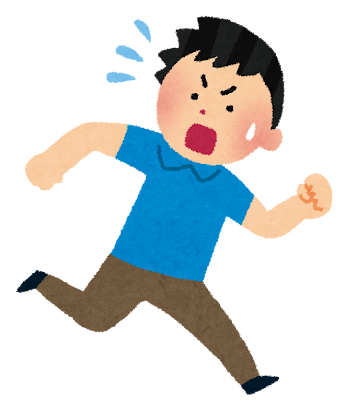 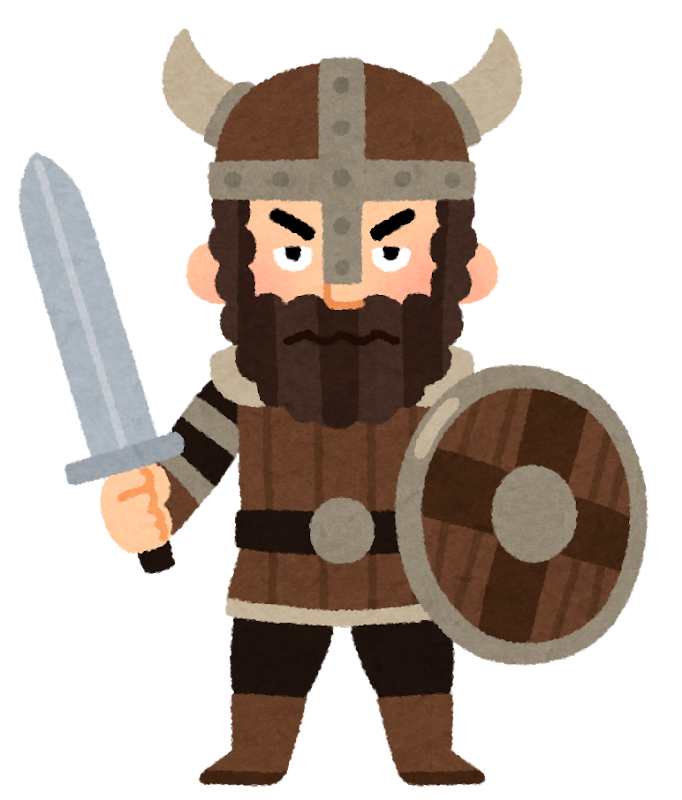 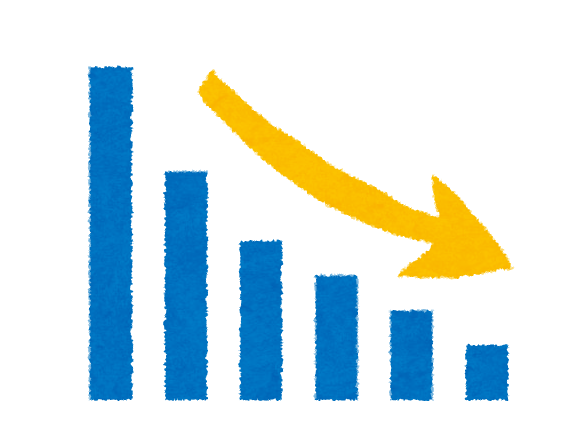 商業
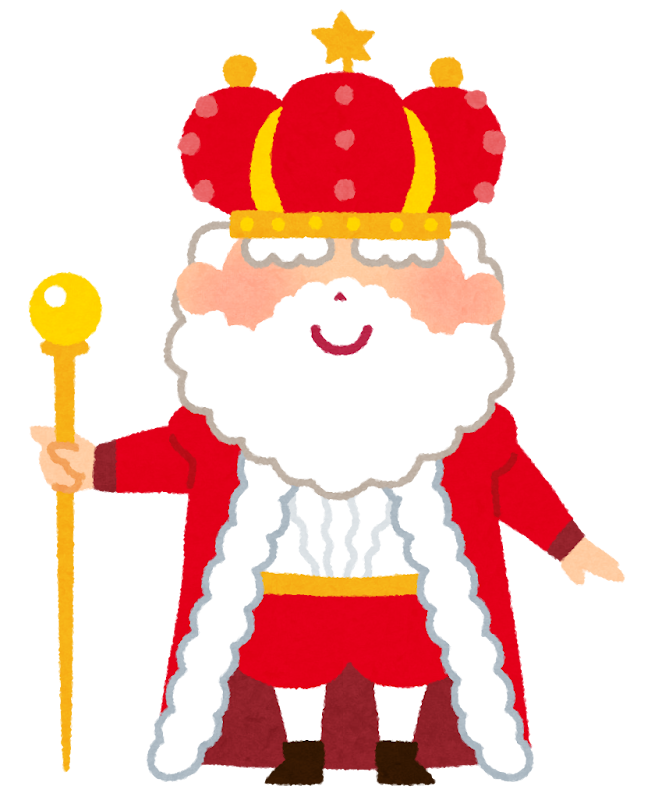 ゲルマン人
依存
農業
社会的弱者
社会的強者
ノルマン人
有力者たちも身の安全や地位を守るために・・・
皇帝・国王、諸侯（大貴族）、騎士（小貴族）、聖職者
諸侯（領主）から土地を与えられた戦士
封建的主従関係
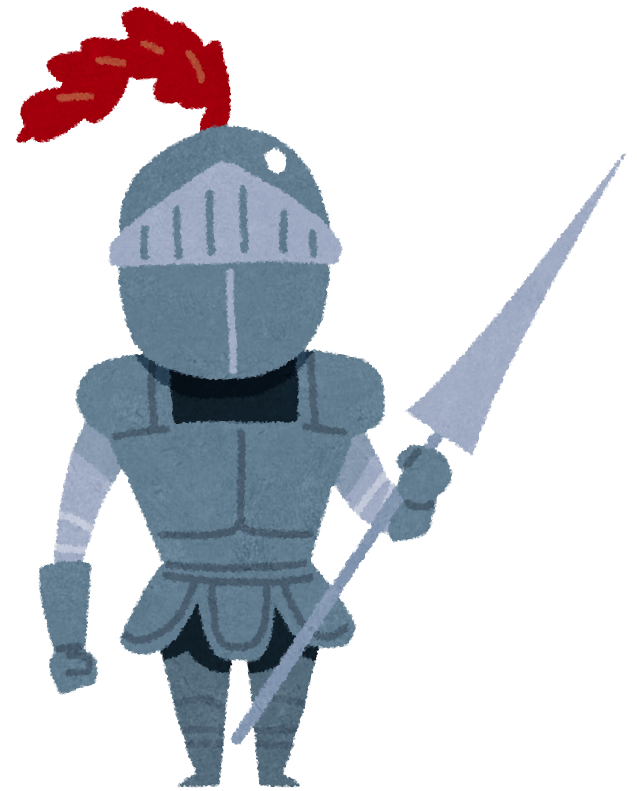 忠誠
・主君と家臣の関係は個人契約
国王
軍事奉公
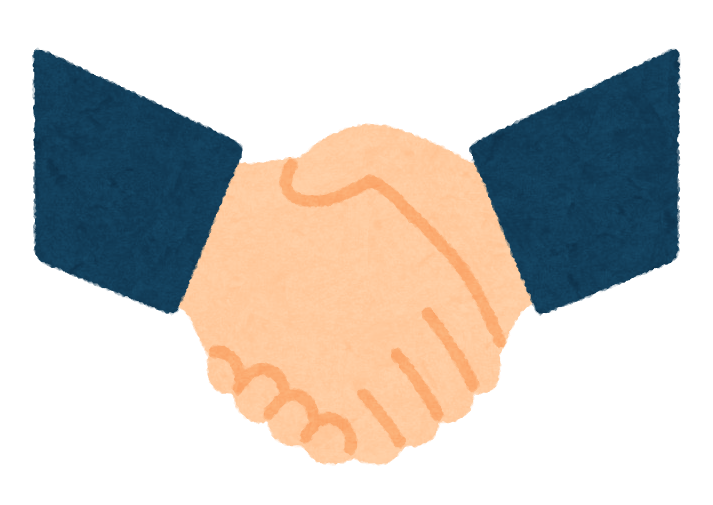 諸侯
・叙任式の儀式で契約
騎士
土地
・個人契約から次第に世襲化
…
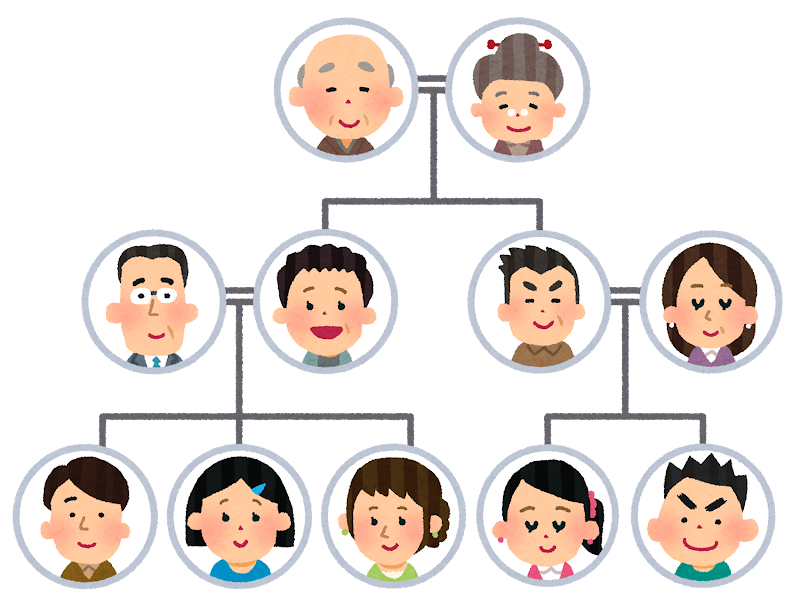 封建的主従関係
の特徴
双務的契約
主君と家臣の両方が契約を守らなければいけないこと
契約違反　
→　家臣から服従を拒否
　　することも可
家臣の主従関係は複数と契約可
主君A
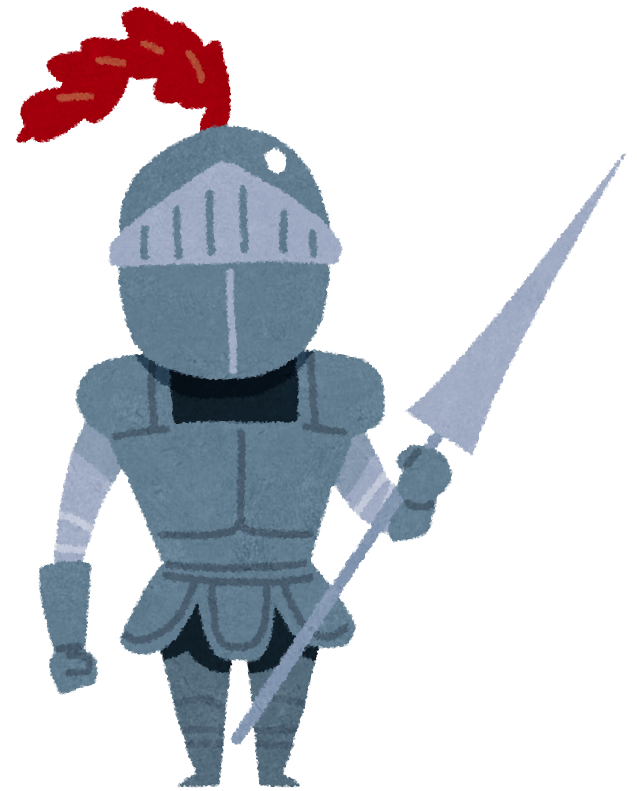 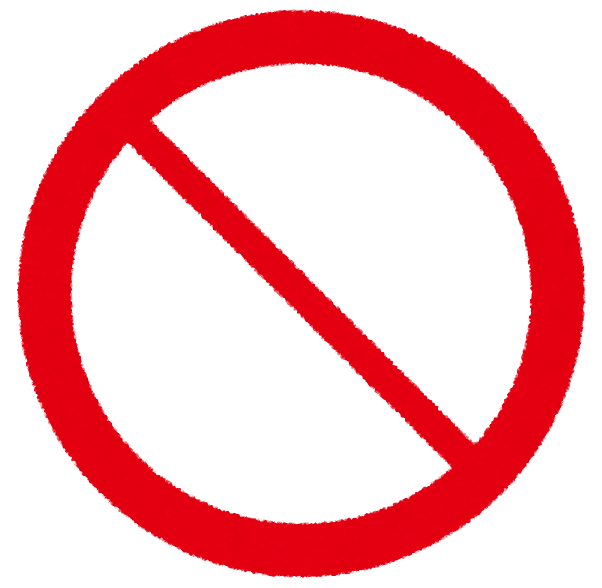 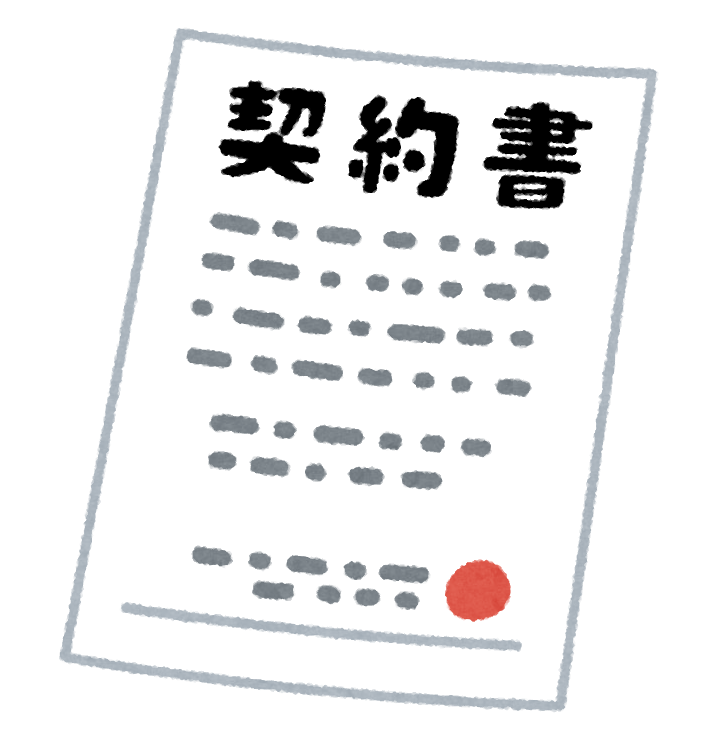 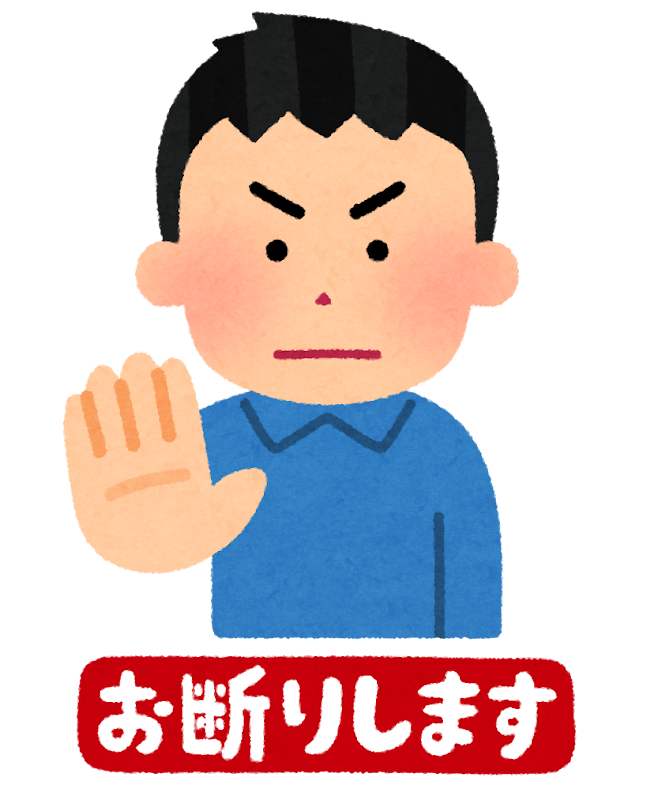 主君B
主君C
家臣
封建的主従関係
恩貸地制度
従士制
→　　　　　　　と　　　　　が基になっている
従士制
恩貸地制度
・ゲルマン人社会の制度
・ローマ時代の制度
従者
土地
有力者
貴族の
子弟
土地
所有者
有力者
保護
保護
異民族侵入が頻発が原因
※従者…忠実な補佐役
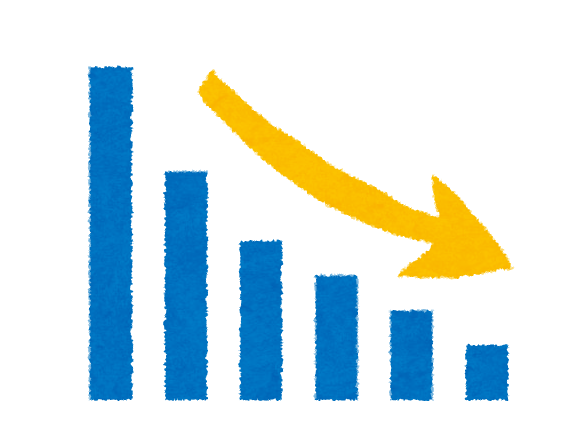 フランク王国分裂後、王権が弱体化
自分たちで身を守るために…
封建的主従関係
従士制
恩貸地制度
地方分権的な支配体制
各地で諸侯が出現
大諸侯
直接統治
王
直接統治
同等
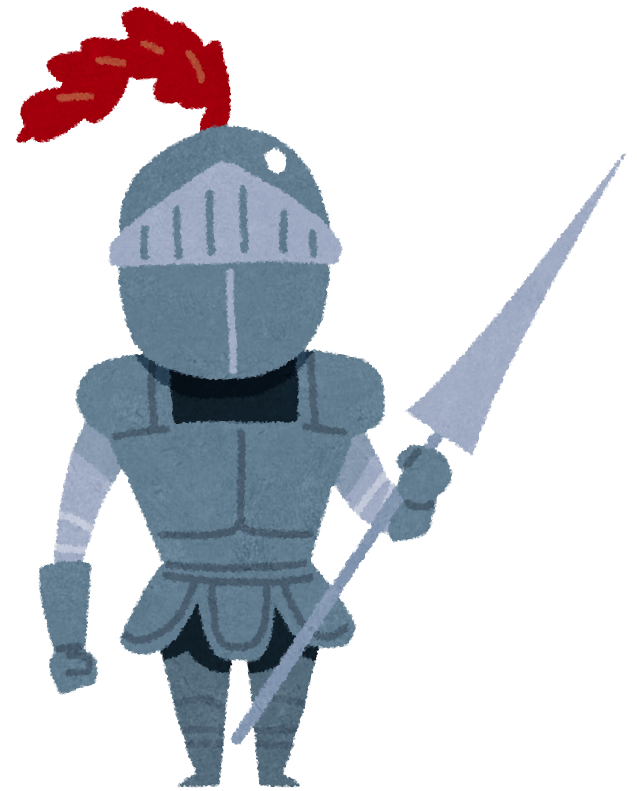 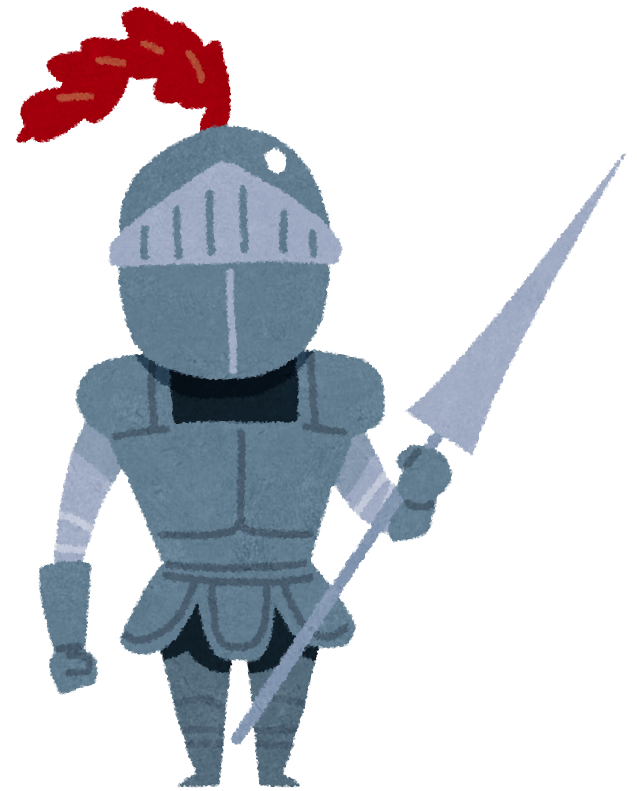 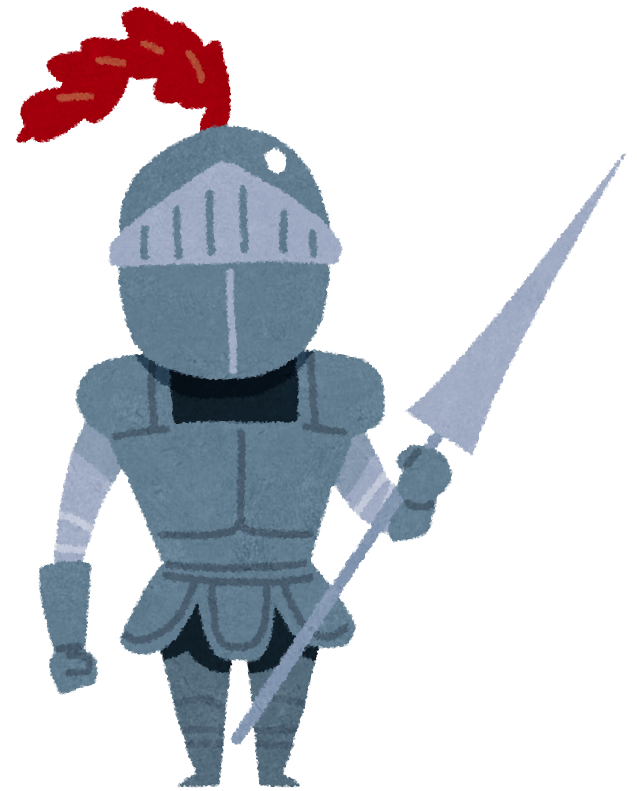 多くの家臣を抱える
大諸侯の１人に過ぎなかった
ヨーロッパの封建社会①（封建的主従関係）
・封建社会　…　封建的主従関係　＋　荘園
封建的主従関係
・封建的主従関係　…　主君が家臣に土地を与え、家臣は主君に
軍事的奉公などの忠誠
・双務的契約　…　主君、家臣の双方に契約の義務を負う
→　家臣は複数の主君と契約可
恩貸地制度と従士制
・恩貸地制度　…　ローマの土地を献上して保護下に入る制度
・従士制　…　ゲルマン社会の従士になって保護下に入る制度
→　フランク王国分裂後に２つの制度が
組み合わさって封建的主従関係に
・地方分権的支配　…　騎士を多く抱える大諸侯は国王と対等